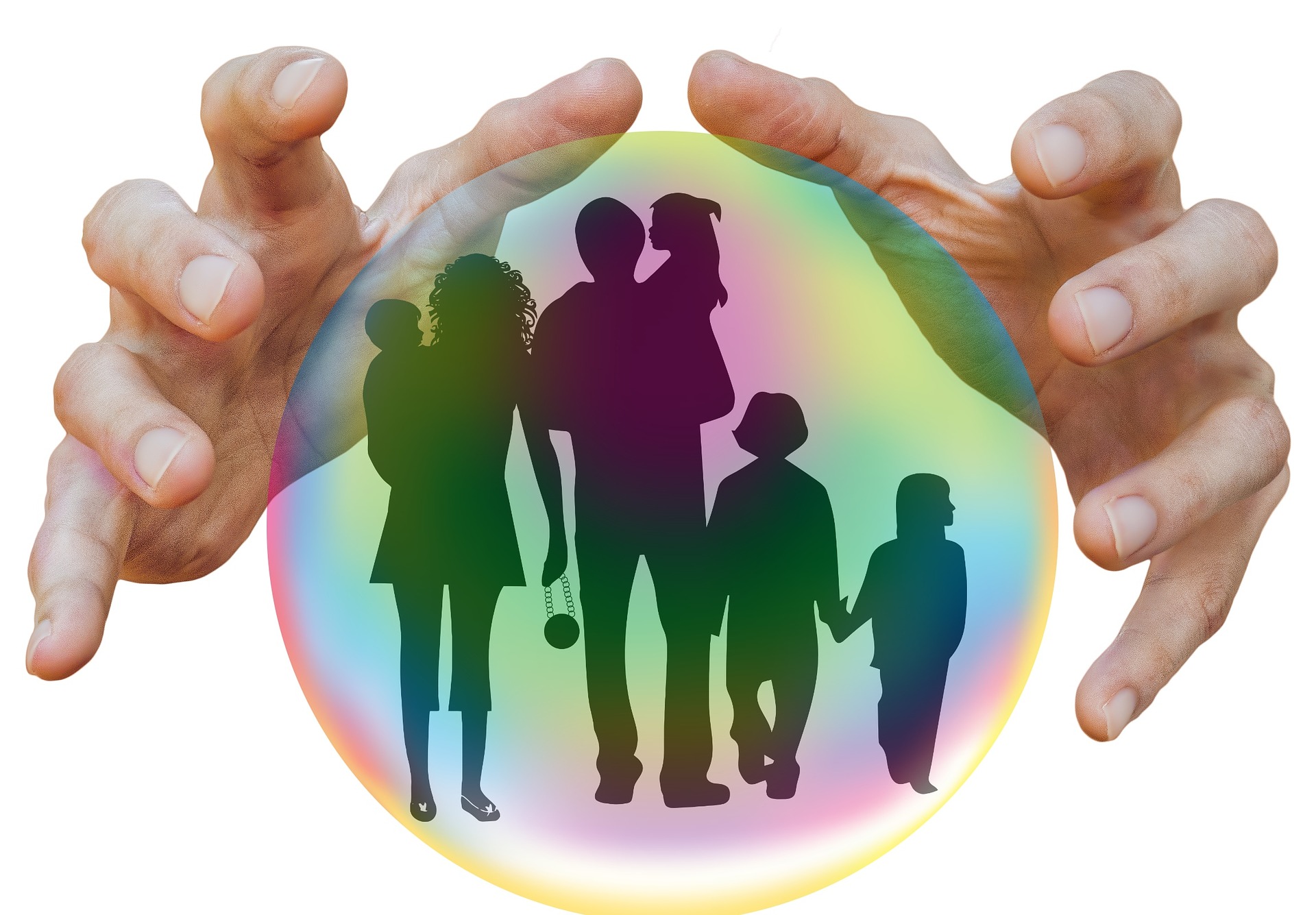 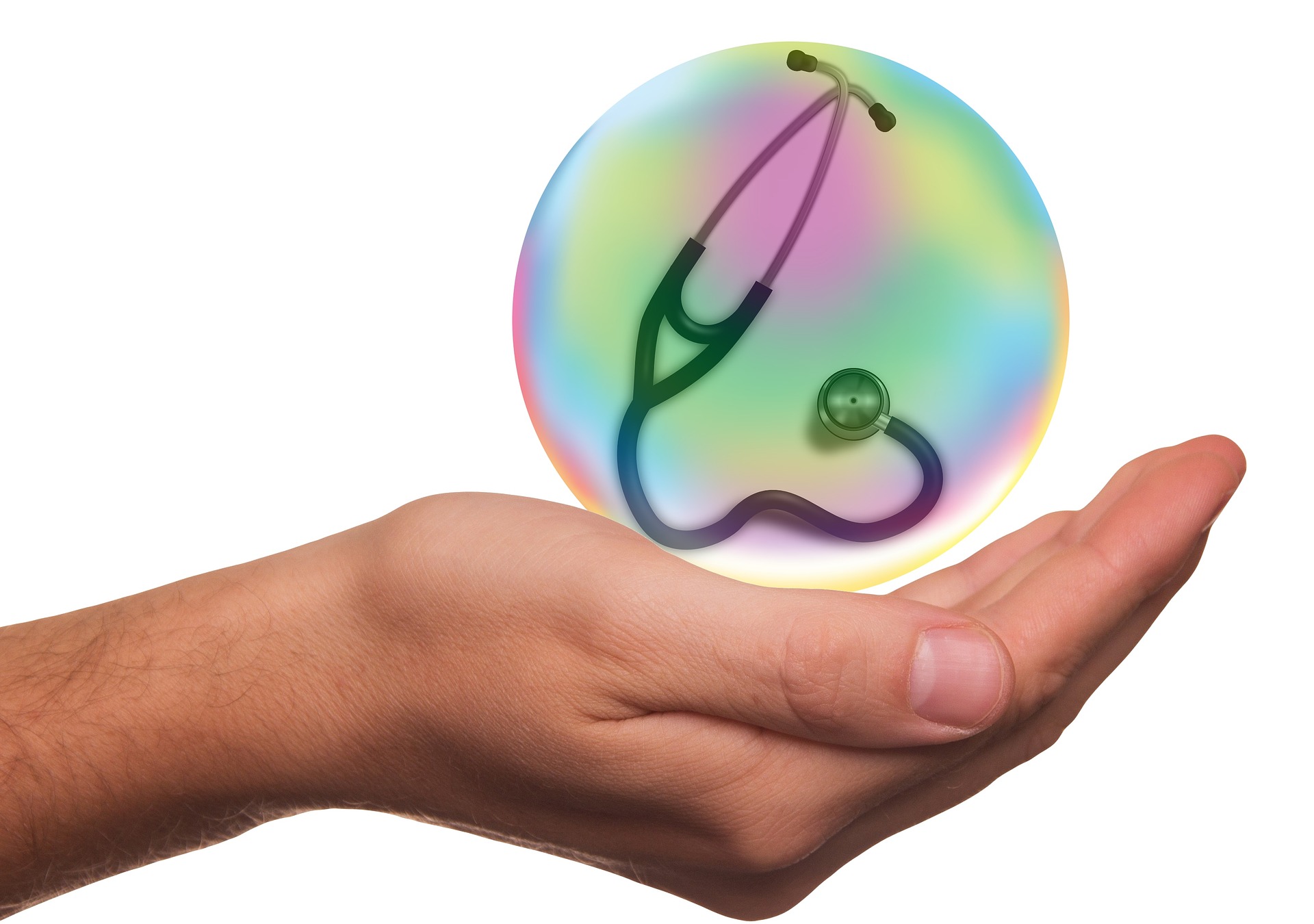 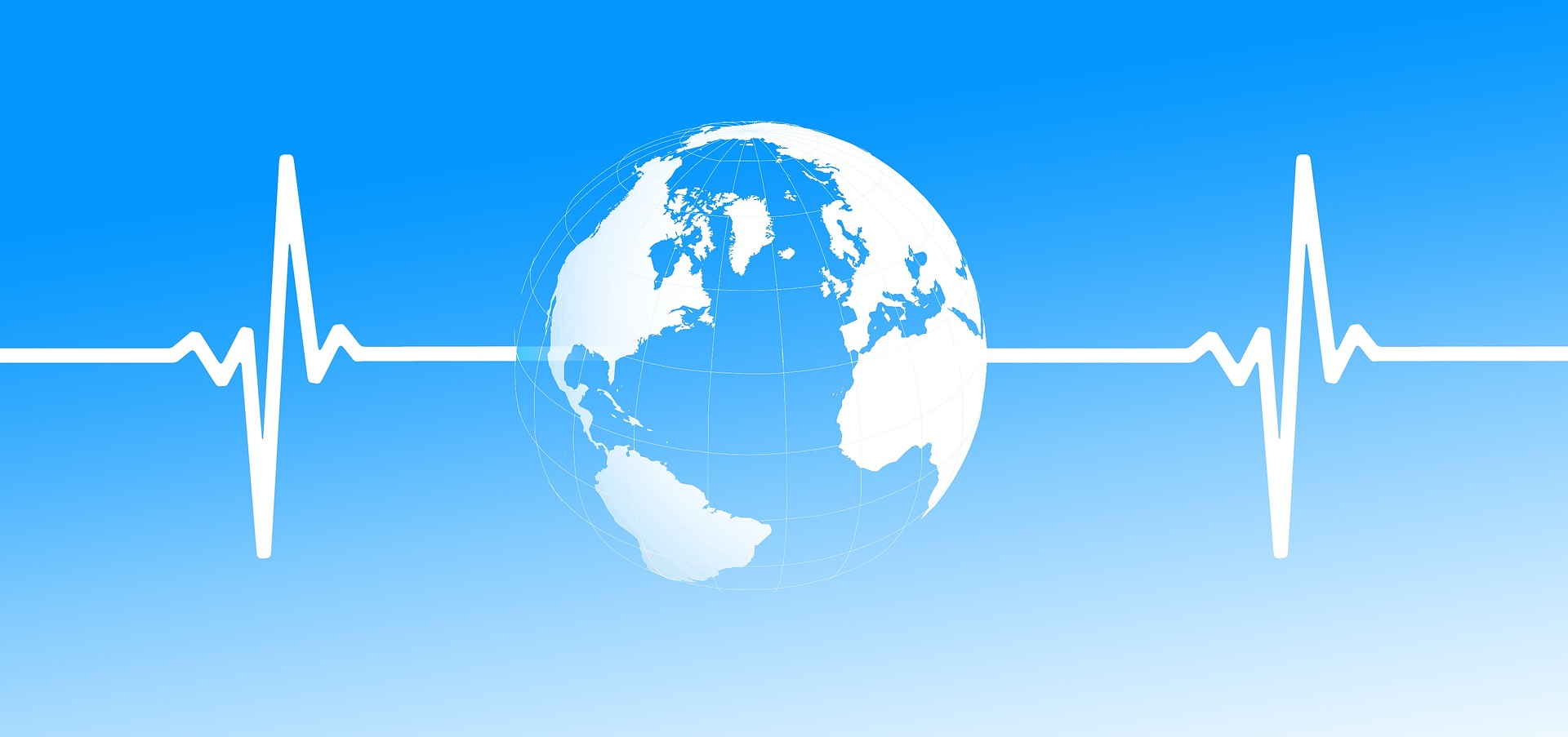 Week 2
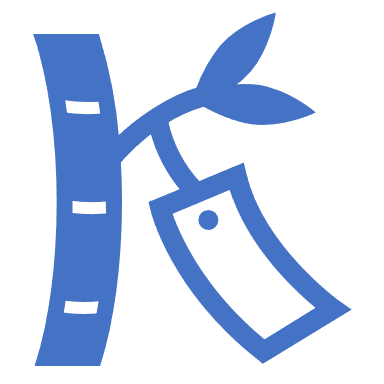 Terugblik afgelopen 2 jaar, wat hebben je nog nodig?
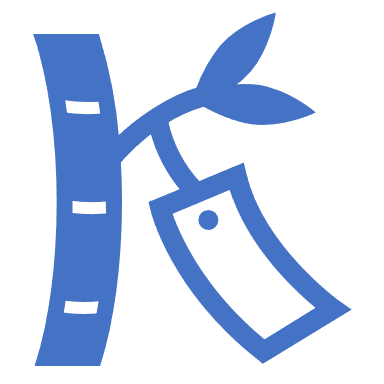 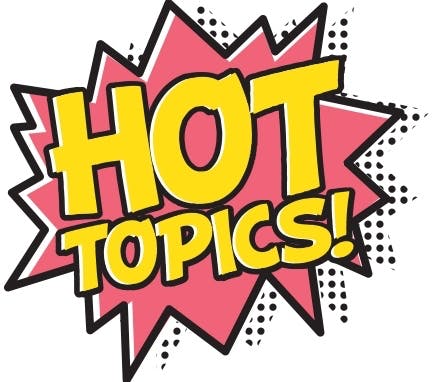 Hot topics/ interessante info
IBS periode 1 Leefbaarheid en gezondheid in stad
In een multidisciplinaire team schrijf je een beleidsadvies over een vraagstuk rond leefbaarheid in en om de stad. Je organiseert een activiteit waarin jullie het advies presenteren aan de stakeholders.
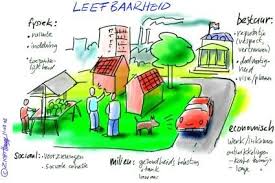 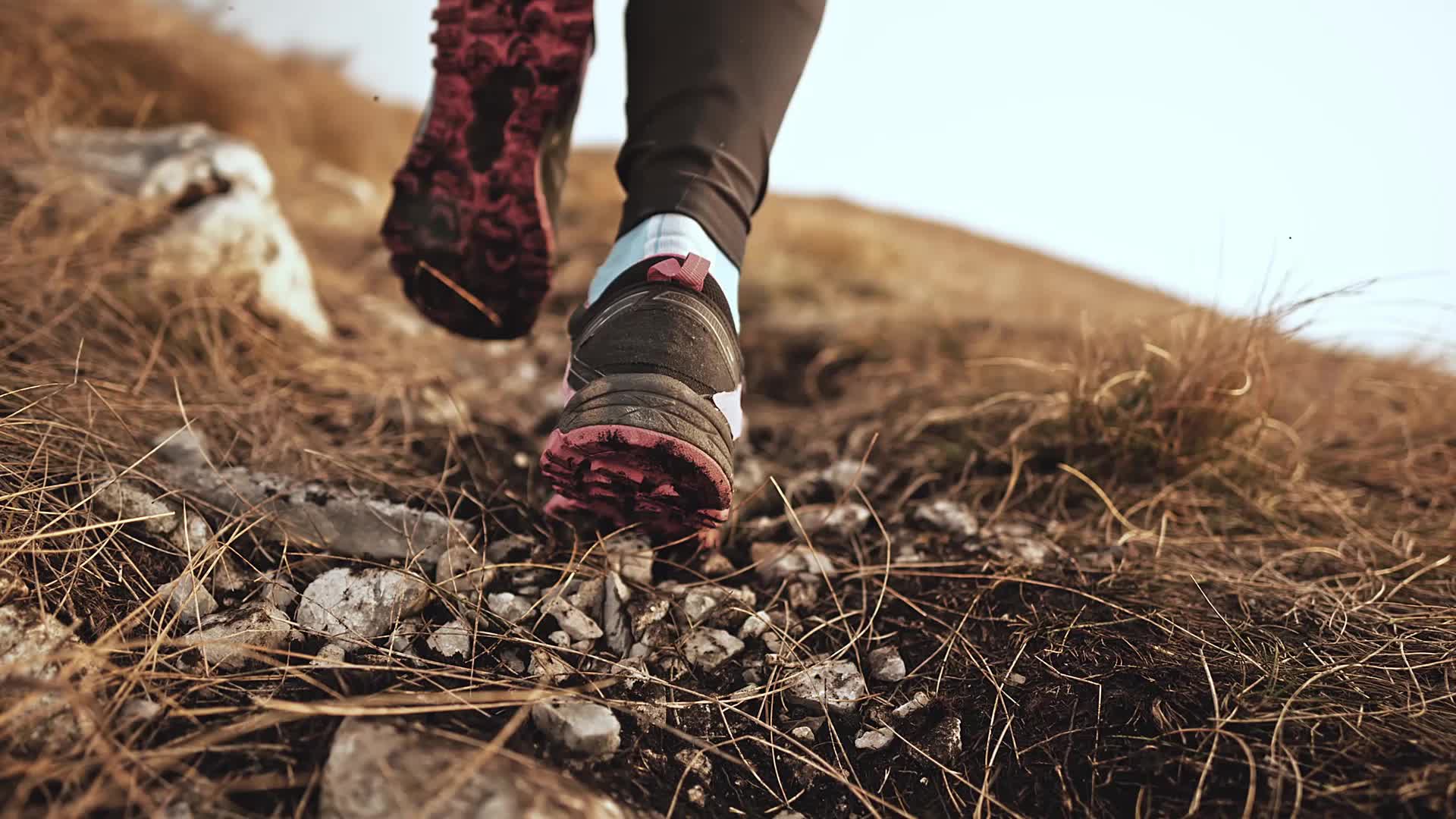 Opdracht
Kom met adviezen om op een toegankelijke manier mensen aan te zetten tot beweging langs de groene route van Moerenburg tot stadspark Oude Dijk in Tilburg
Proces in P1:
4. Praktische zaken; de planning, toetsen en feedbackfriends
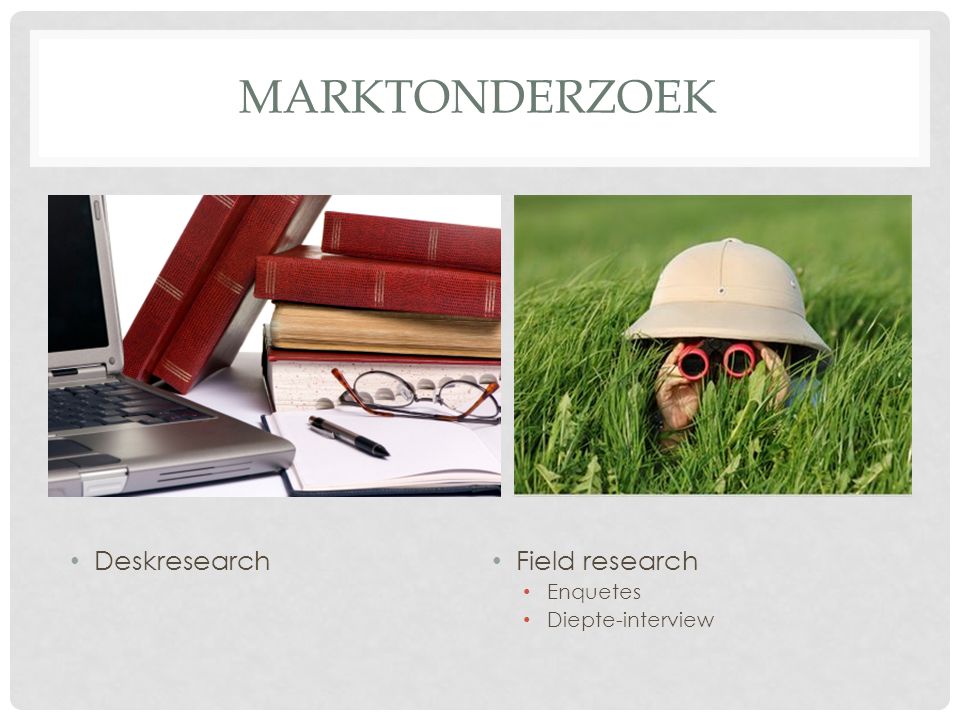 Gestructureerde aanpak en vergeet de eindgebruiker niet.
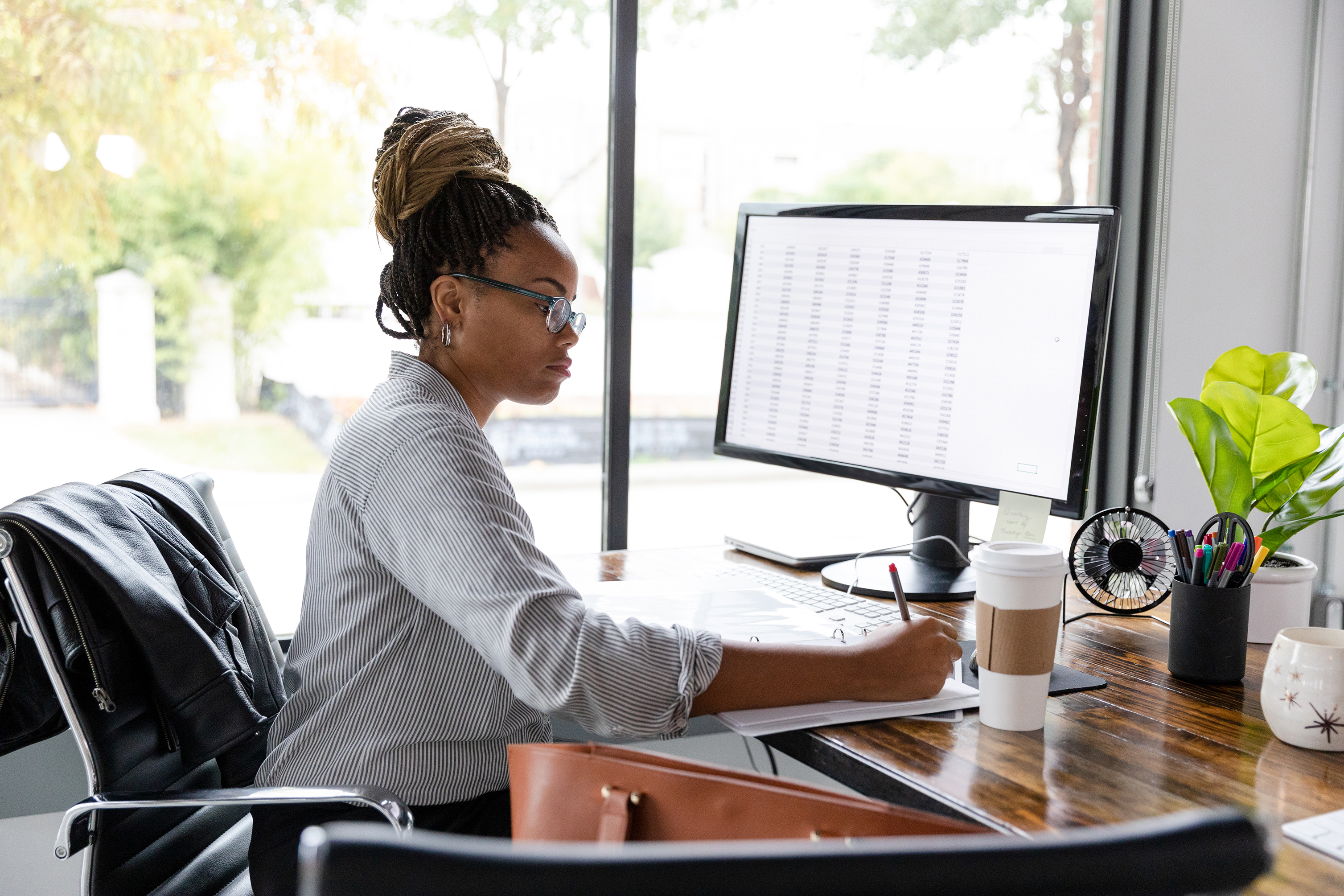 Wet publieke gezondheidheid, land Wpg (bron RIVM)
Wie heeft welke rol
Regionale infectiebestrijding vereist, als het om kinderen gaat, samenwerking van de JGZ Jeugdgezondheidszorg  en de GGD Gemeentelijke/gewestelijke gezondheidsdienst infectieziektebestrijding op het gebied van outbreakmanagement en op het gebied van vaccinatieprogramma’s.
Koppeling huidige tijd
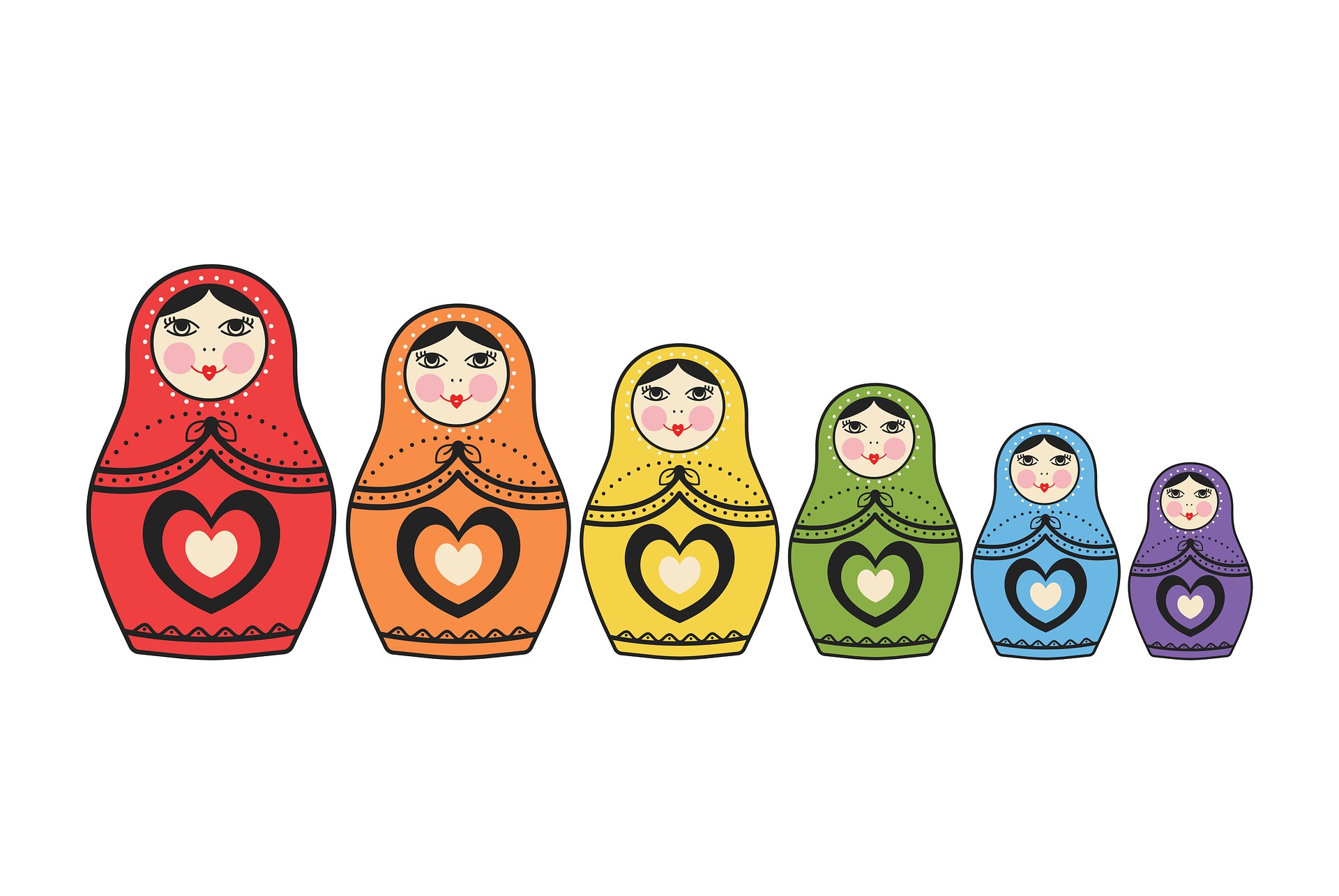 Van landelijk, naar lokaal, eigen leefstijl
https://www.loketgezondleven.nl/integraal-werken/wettelijk-en-beleidskader-publieke-gezondheid/landelijke-nota-gezondheidsbeleid-lokaal-beleid
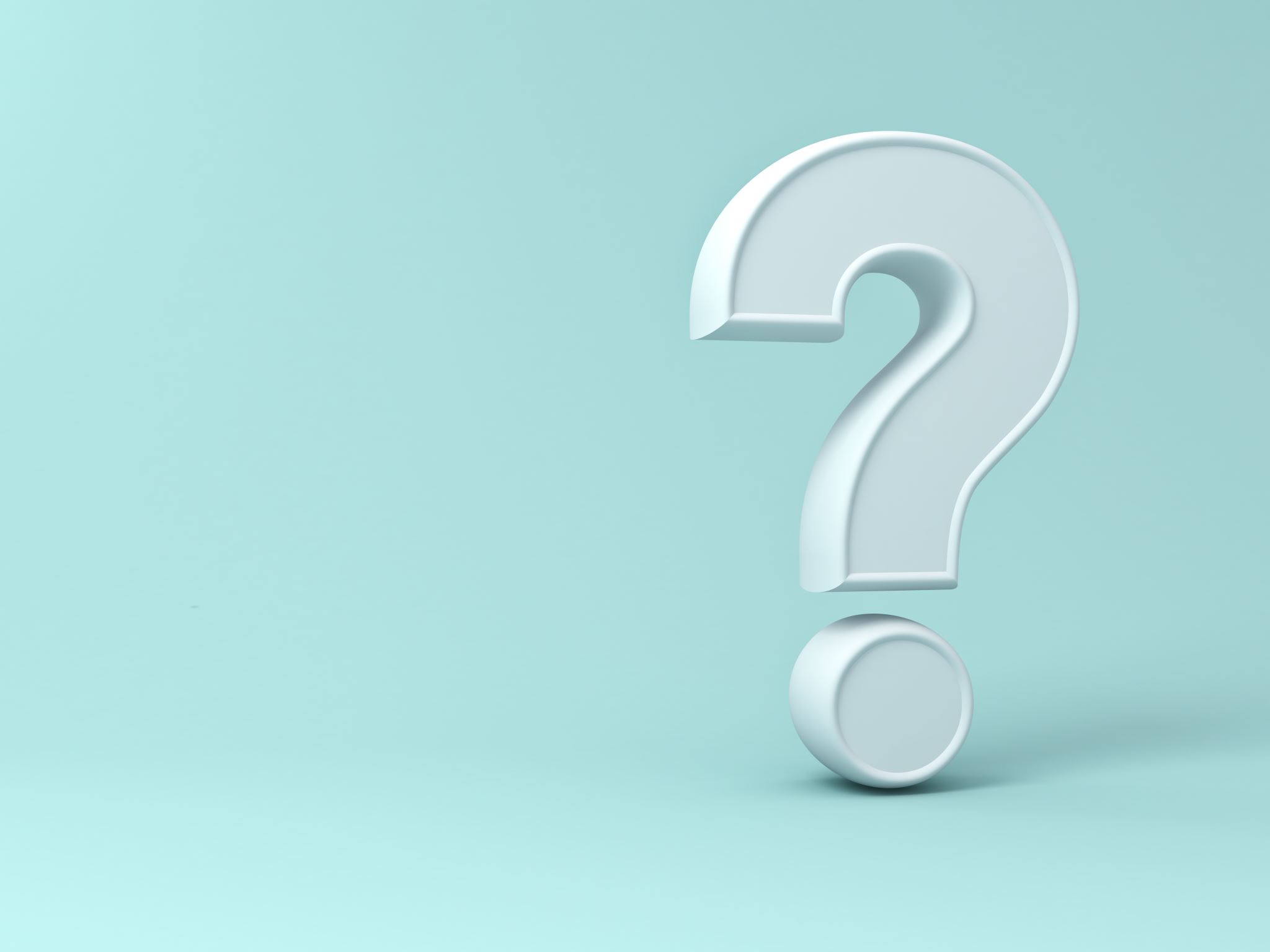 Bronnen zoeken
Ter voorbereiding voor donderdag vragen gekoppeld aan bronnen.
Ga aan de slag. 
Wat hebben jullie gevonden?
Welke vragen ga je stellen?
A. Gezondheid in de fysieke en sociale leefomgeving 
B. Gezondheidsachterstanden verkleinen 
C. Druk op het dagelijks leven bij jeugd en jongvolwassenen 
D. Vitaal ouder worden
Gezondheidsvraagstukken landelijke nota 2020-2024
A. Gezondheid in de fysieke en sociale leefomgeving Wat zijn lopende programma’s?
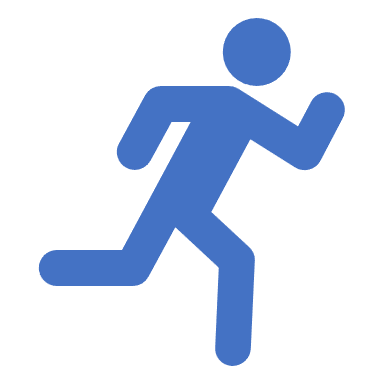 Antwoord vorige sheet:
Nationaal Preventieakkoord. 
Nationale Omgevingsvisie
Kijk hoe de nationale gezondheidsvraagstukken worden vertaald naar lokaal.
C. Druk op het dagelijks leven bij jeugd en jongvolwassenen
Wat zijn hier lopende programma’s?
Meerjarenprogramma 
Depressiepreventie 
Alles is gezondheid 
Welbevinden op School
Wat staat erin?
https://www.volksgezondheidenzorg.info/onderwerp/dossier-preventie/preventieakkoord
Nationaal preventieakkoord
Roken 
Overgewicht
Problematisch alcohol gebruik
Thema’s nationaal preventieakkoord
Weerbaar en mentaal gezond
Erbij horen en ertoe doen
Kansrijke start voor elk kind
Reductie alcohol- en drugsgebruik en roken
Gezond gewicht en vitaliteit
Vertaling voor Tilburg naar het lokaal preventieakkoord
Gezondheid is meer dan ‘niet ziek zijn’. Het gaat ook over het mee kunnen doen in de maatschappij. En over de omgeving waarin je leeft. Zorgen, geldproblemen, werkloosheid, laaggeletterdheid, woonomgeving en gezondheidsvaardigheden… Veel Tilburgers hebben in hun dagelijks leven te maken met deze uitdagingen. Allemaal zijn ze van invloed op hoe gezond je bent, hoe gezond je je voelt én of je gezond keuzes kunt maken. 
18% van de Tilburgers voelt zich psychisch niet gezond. 
48% van de Tilburgers tussen de 19 en 64 jaar heeft overgewicht; boven de 65 jaar is dat zelfs 62%. 
41% van de volwassenen voldoet niet aan de Nederlandse Norm Gezond Bewegen. Bij jongeren tussen de 12 en 18 jaar voldoet 76% niet. 
Ongeveer een kwart van de volwassen Tilburgers rookt. 
29% van de jongeren in Tilburg onder de 18 jaar, drinkt. 
1 op de 10 jongeren heeft wel eens middelen gebruikt. 
Mensen met een lage opleiding en laag inkomen overlijden eerder en leven langer in ongezondheid 
42% van de Tilburgs tussen de 19 en 64 jaar voelt zich eenzaam. En bij 65-plussers is dat 54%.
De uitdagingen voor Tilburgers uit het lokaal preventieakkoord
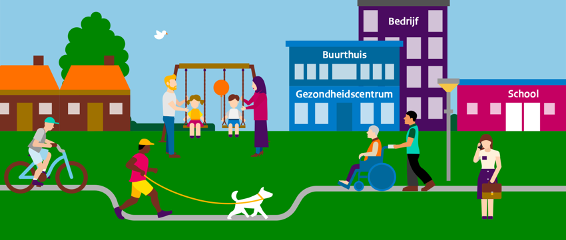 Relatie gezonde wijkaanpak
https://www.loketgezondleven.nl/integraal-werken/gezonde-wijkaanpak/infographic-gezonde-wijkaanpak
Gezonde wijkaanpak
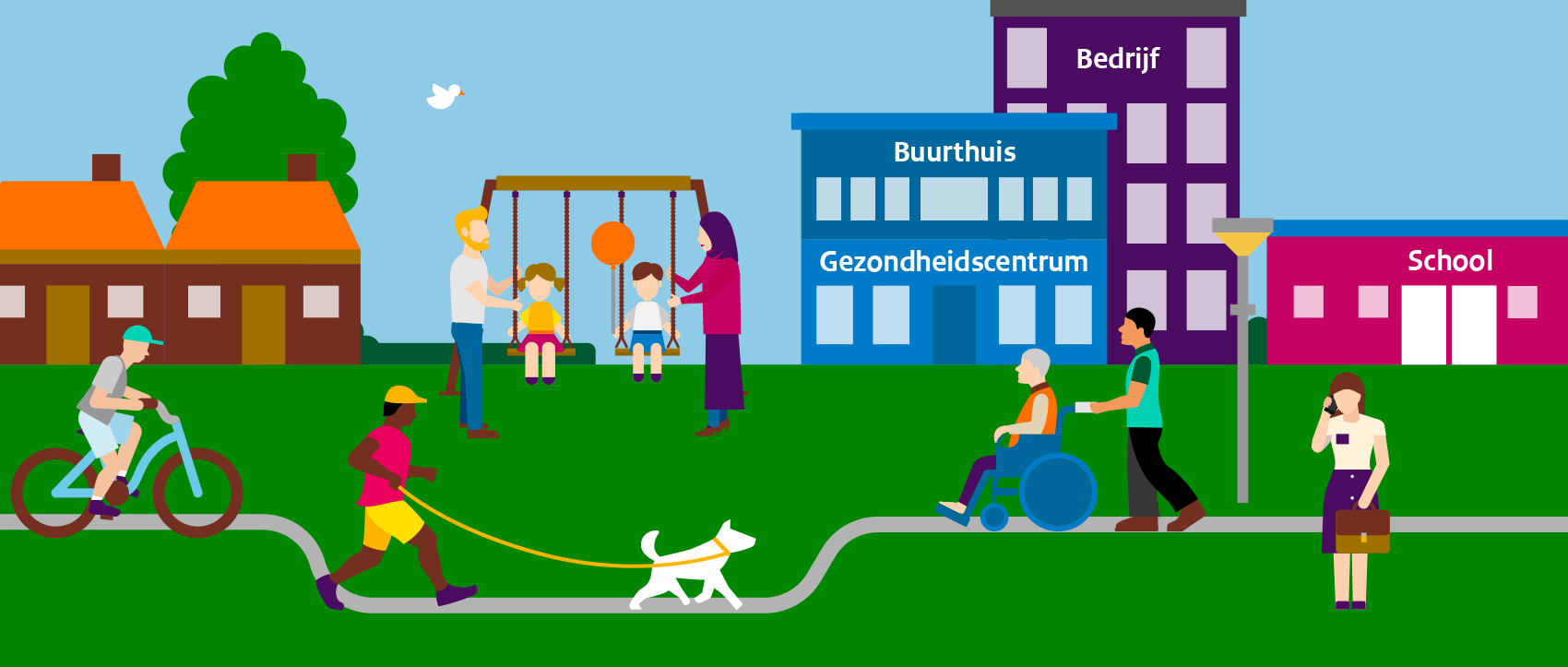 Invloed van de externe omgeving
Waar je woont, werkt of naar school gaat.
Ga eens naar loket gezond leven. Wat vind je daar over gezonde wijkaanpak?
Wat is de definitie van gezonde wijkaanpak?
Wat zijn belangrijke aspecten?
“Wijkgerichte gezondheidsbevordering, ook wel Gezonde Wijkaanpak of communitybenadering genoemd, is een structurele, integrale en gebiedsgerichte aanpak met als doel het versterken van gezondheid en welzijn van bewoners in een wijk, buurt of dorp en het aanpakken van gezondheidsachterstanden.”

Bron: Loket Gezond leven
Gezonde wijkaanpak
Gezonde wijkaanpak
Aandachtswijken
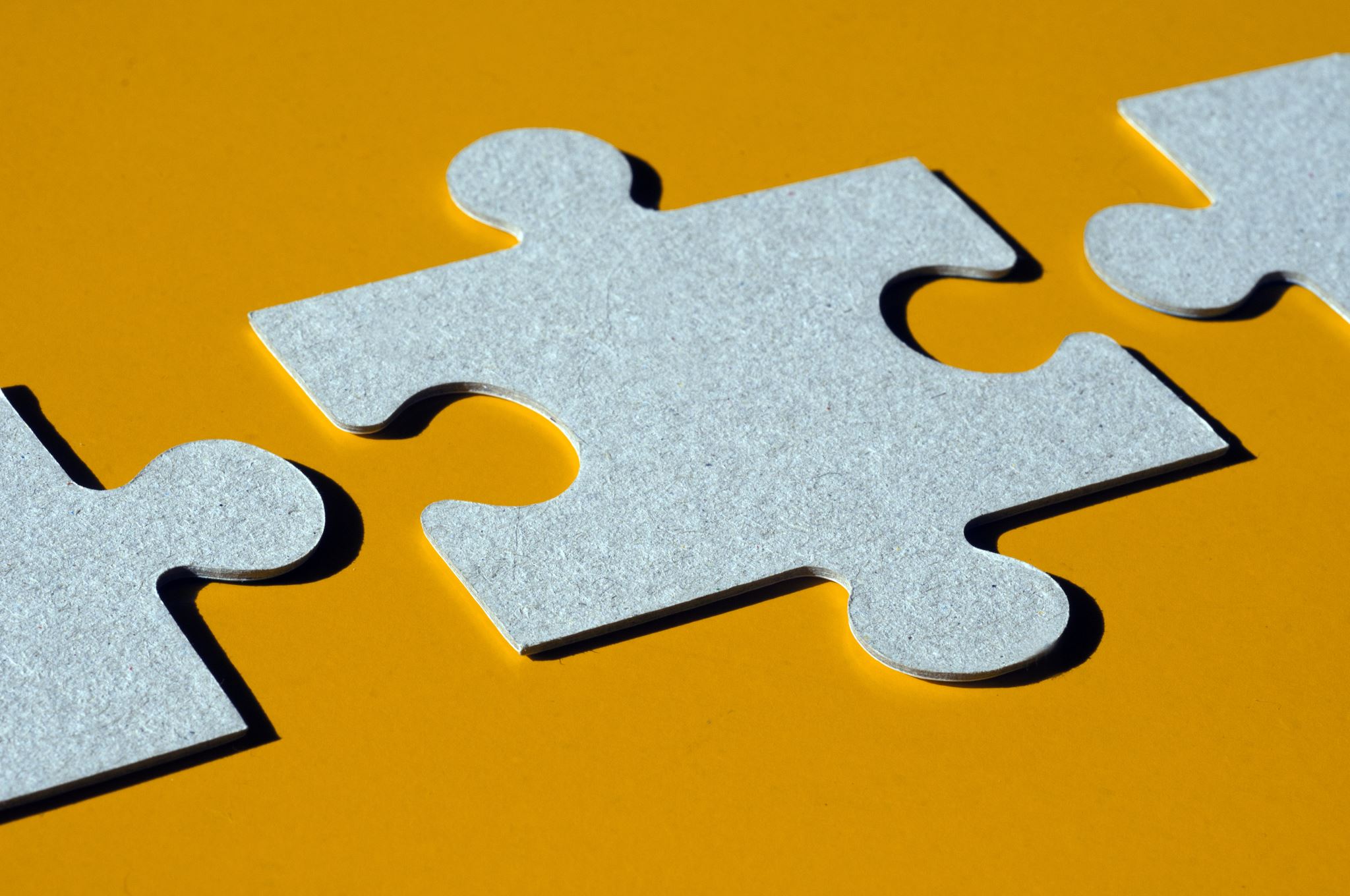 GALA Gezond en Actief Leven Akkoord
Jullie hebben het stuk gelezen
Welke inzichten hoe kun je dit gebruiken voor het IBS?
Uitleg LA
Opdrachten:
Welke inzichten vanuit deze documentaire?
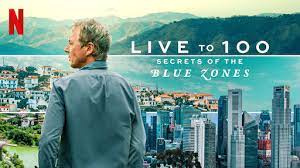 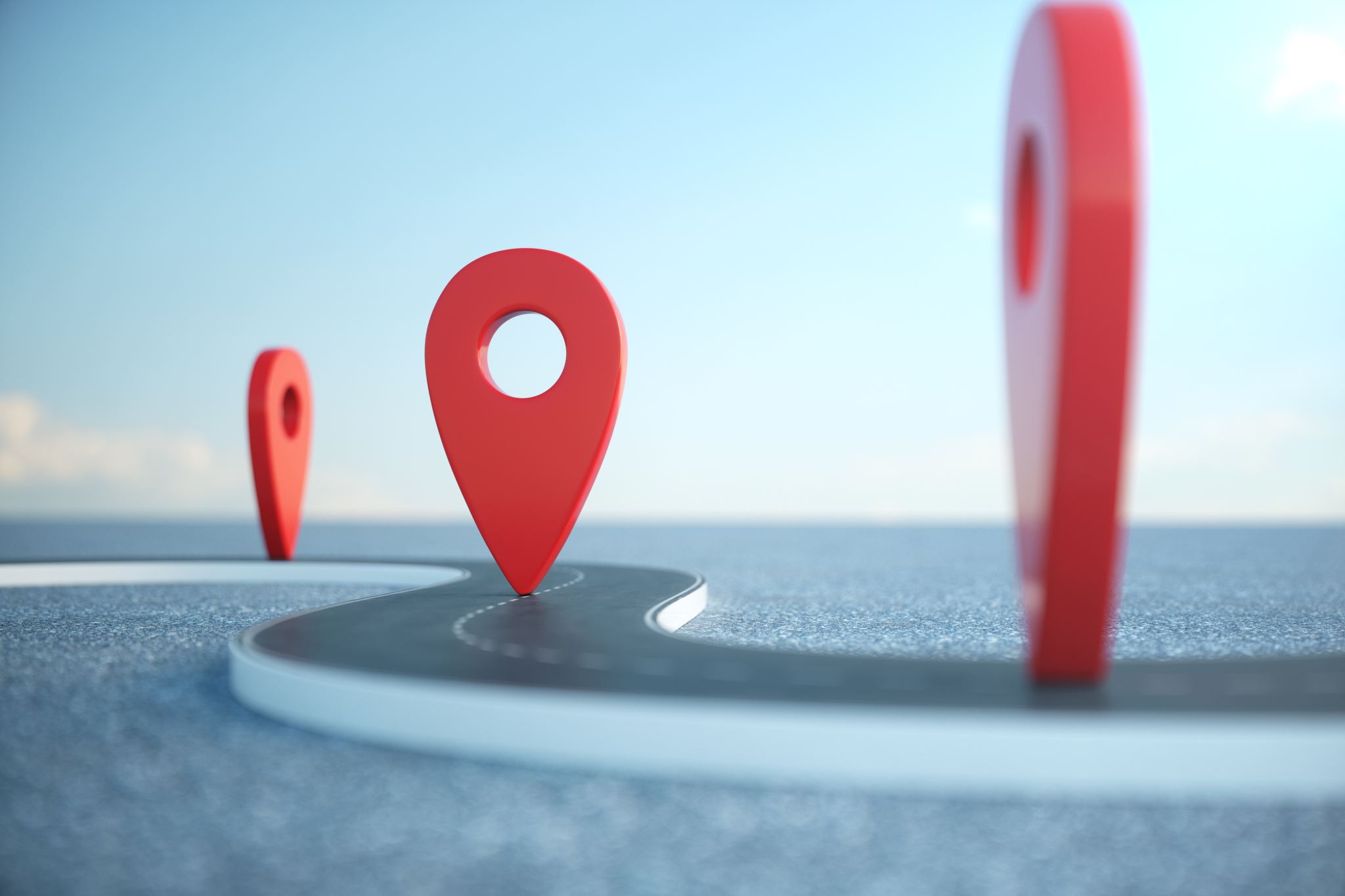 On route
Mogelijkheden gratis buiten bewegen.